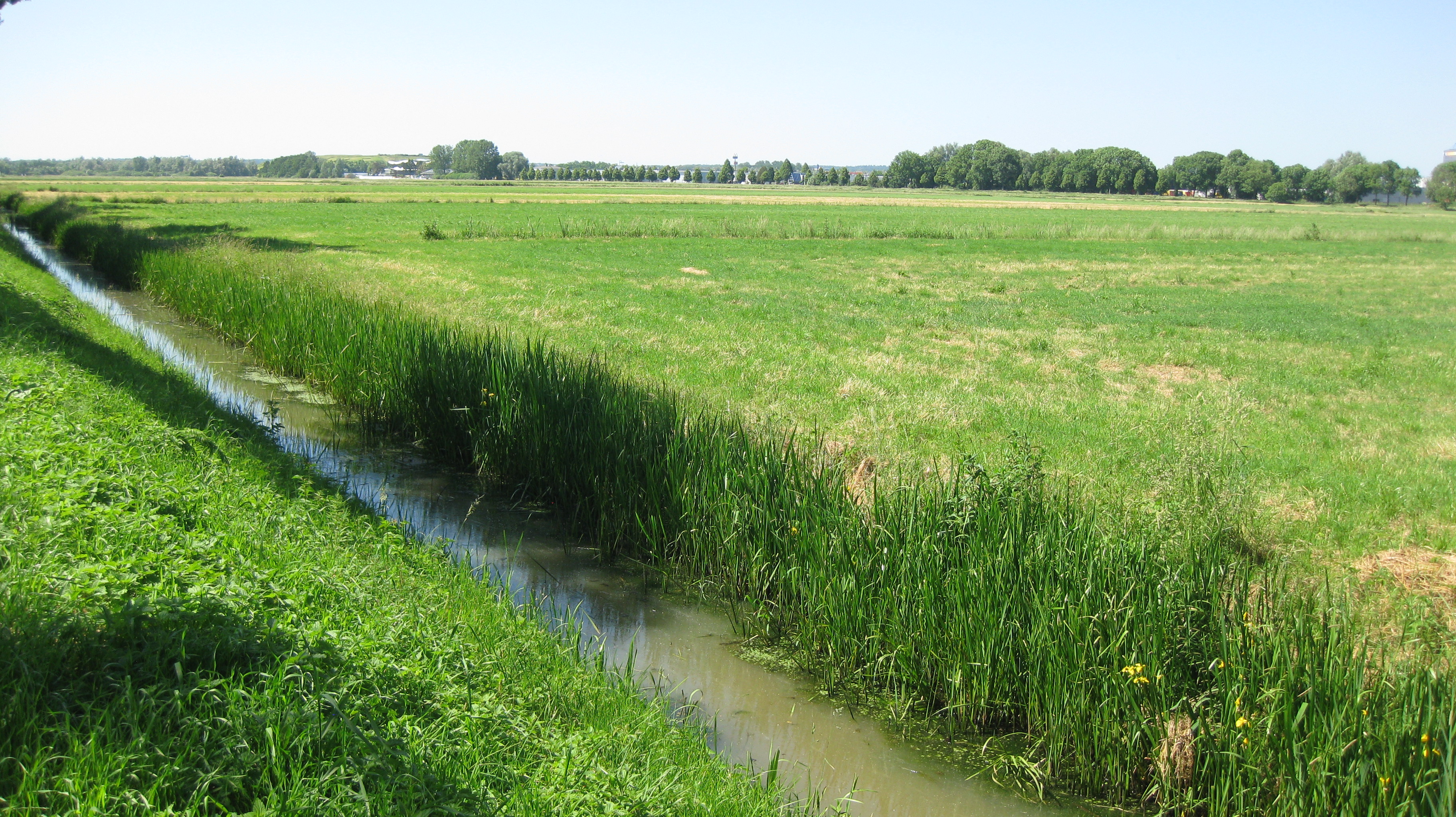 Natuurinclusieve gebiedsontwikkeling
de Koekamphet Hooge Welleveld de Noord Akker
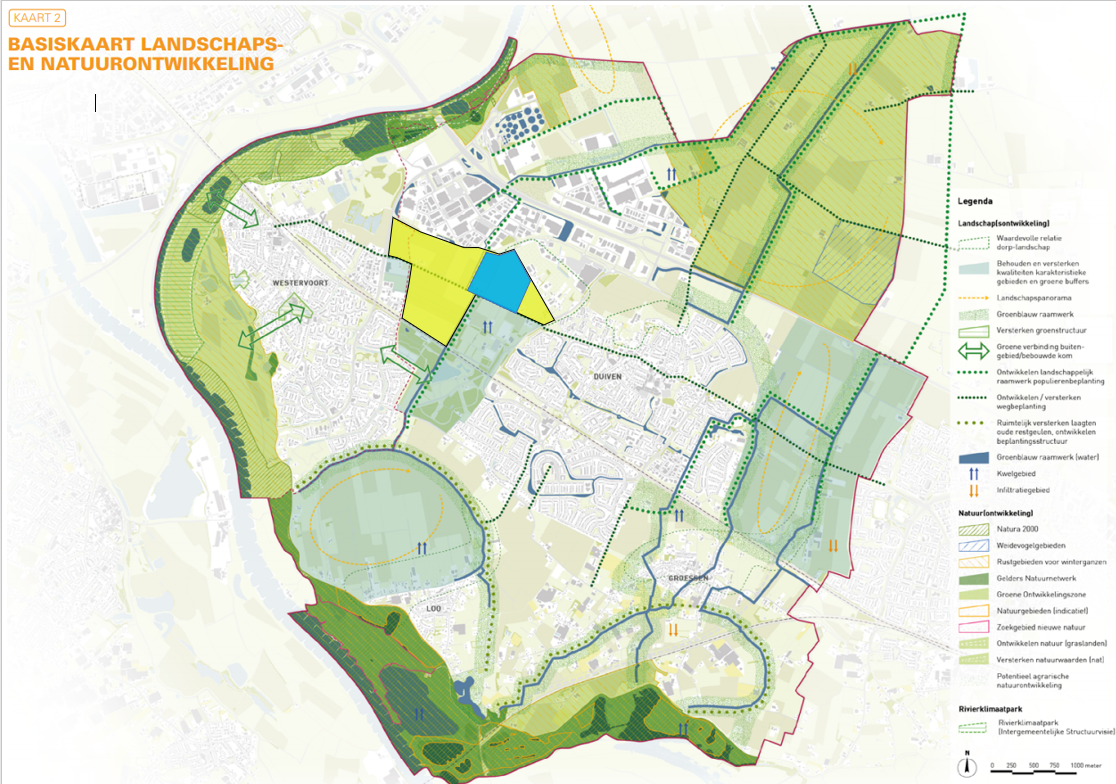 Ontstaan idee
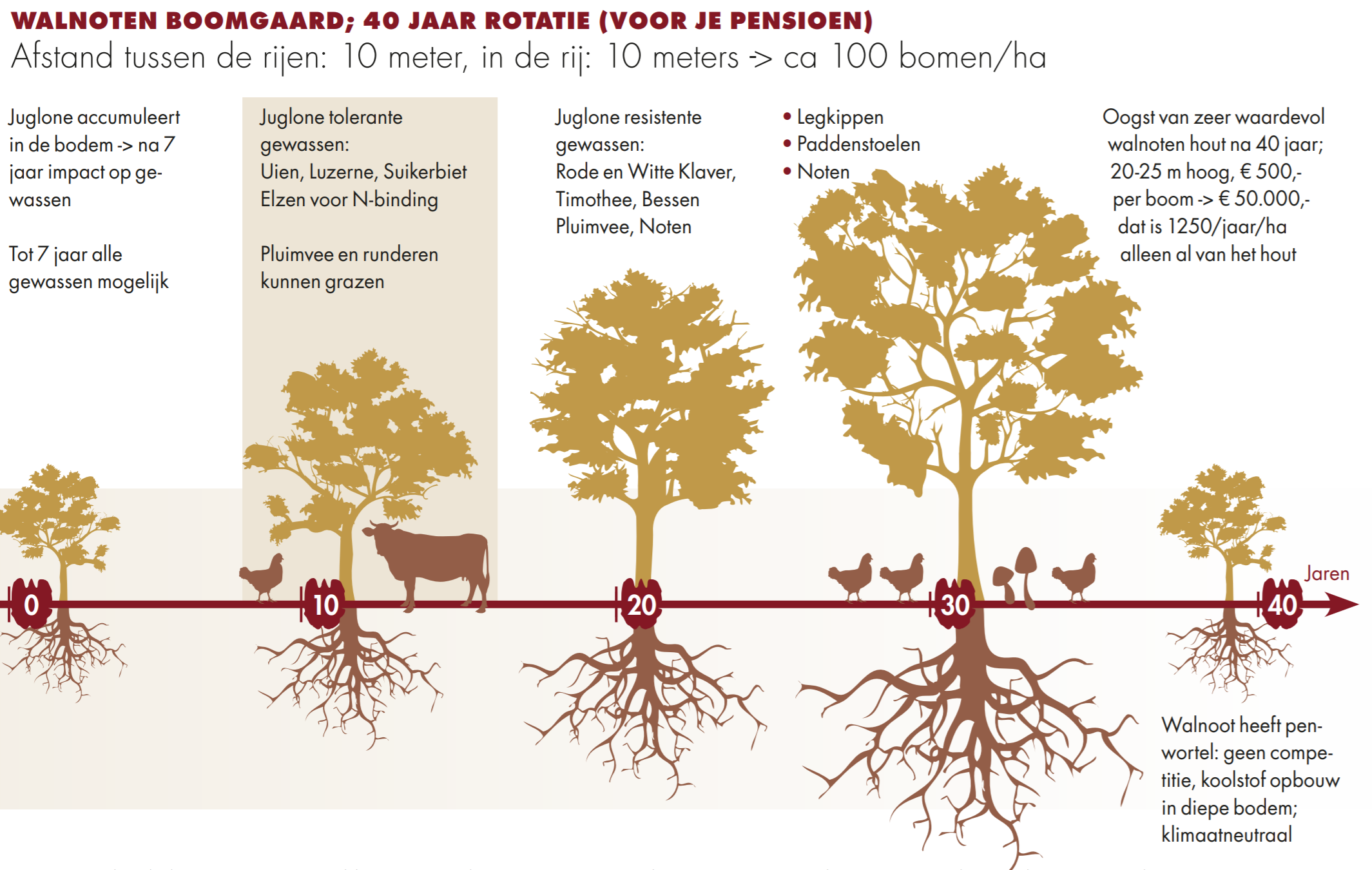 Betrokkenen
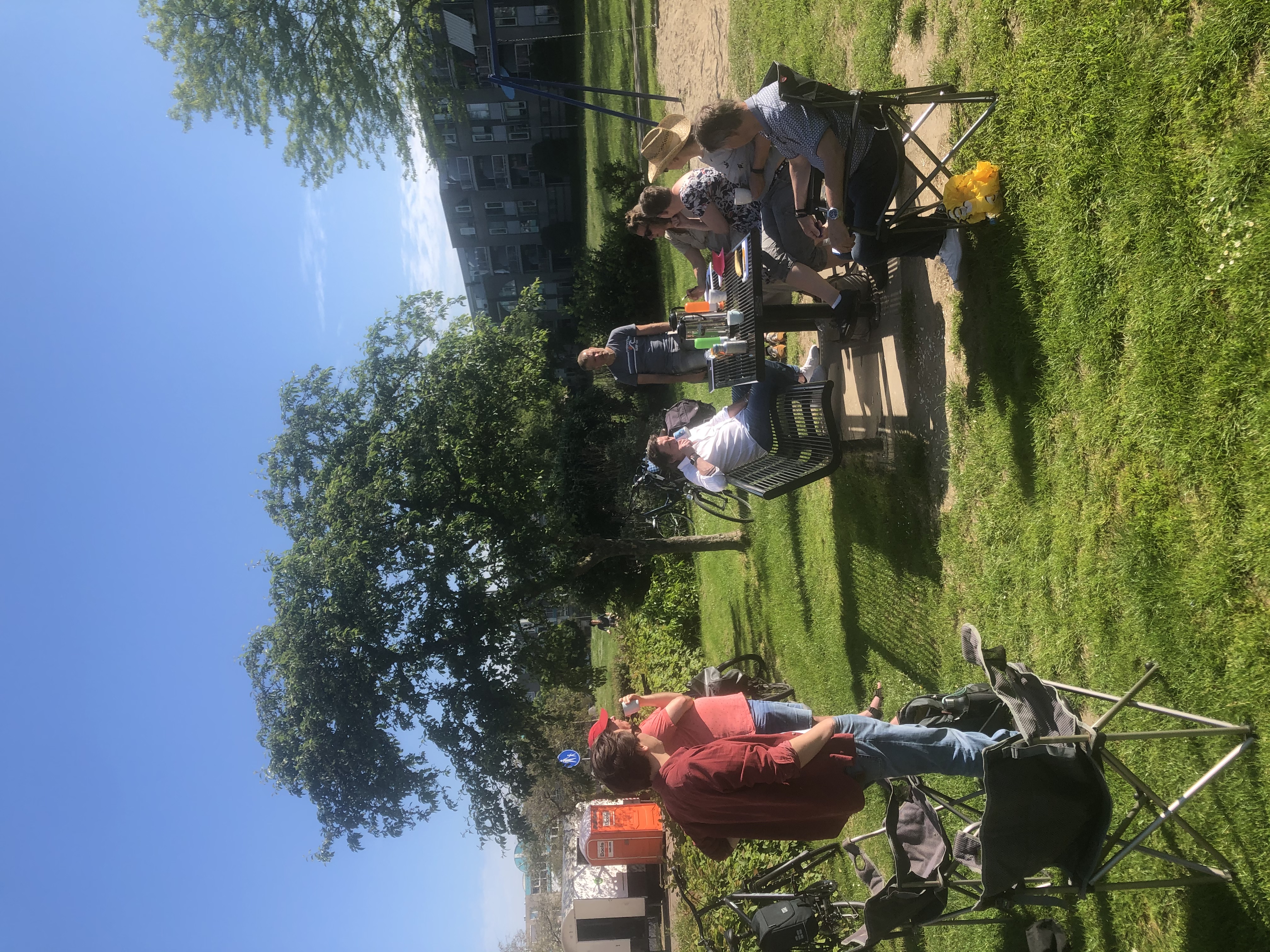 Toon van Sadelhoff
Femke de Groot
Jaap Rikken
Merlijn de Jonghe
Sam Van Bastelaere
Jan van Poederooijen
Sietze Visker
Wilma van Wijk
Henk Steenmans
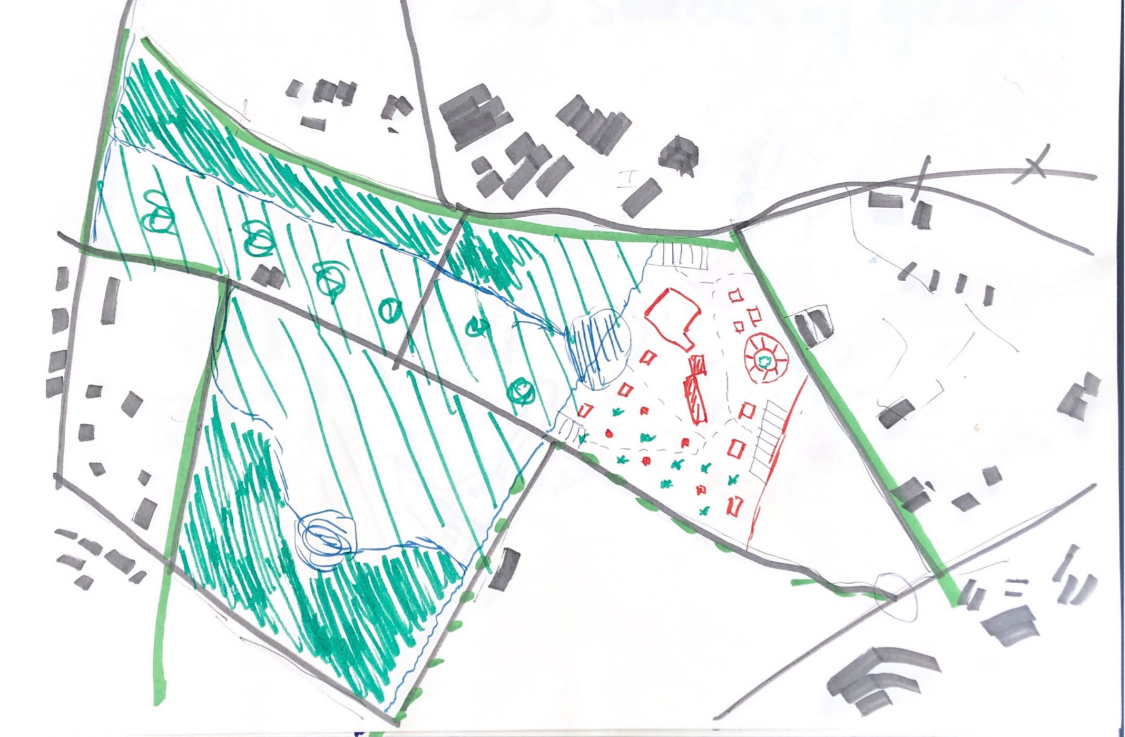 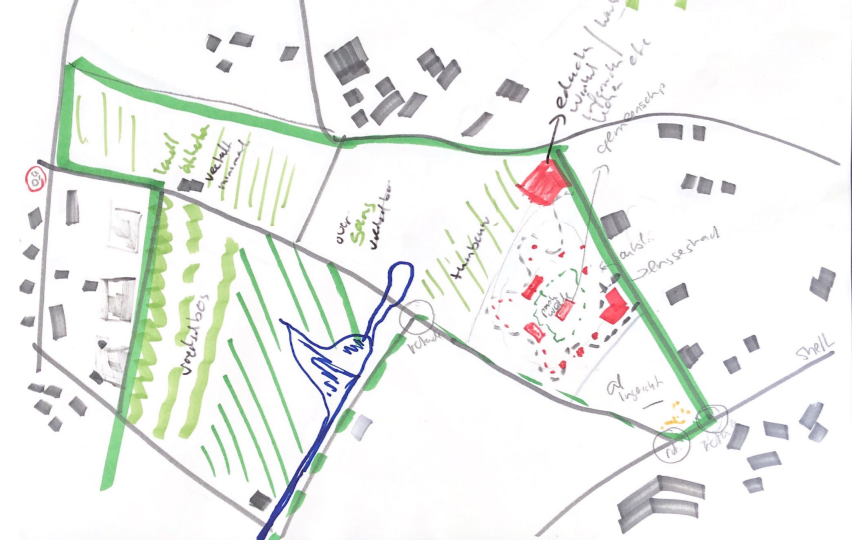 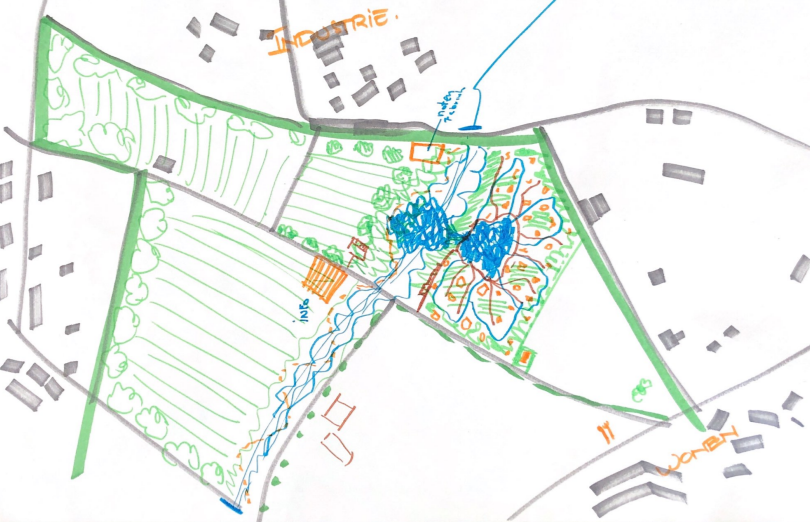 Food Systems Vision Prize Terug naar de roots van het Nederlandse voedselsysteem: van meer naar beter
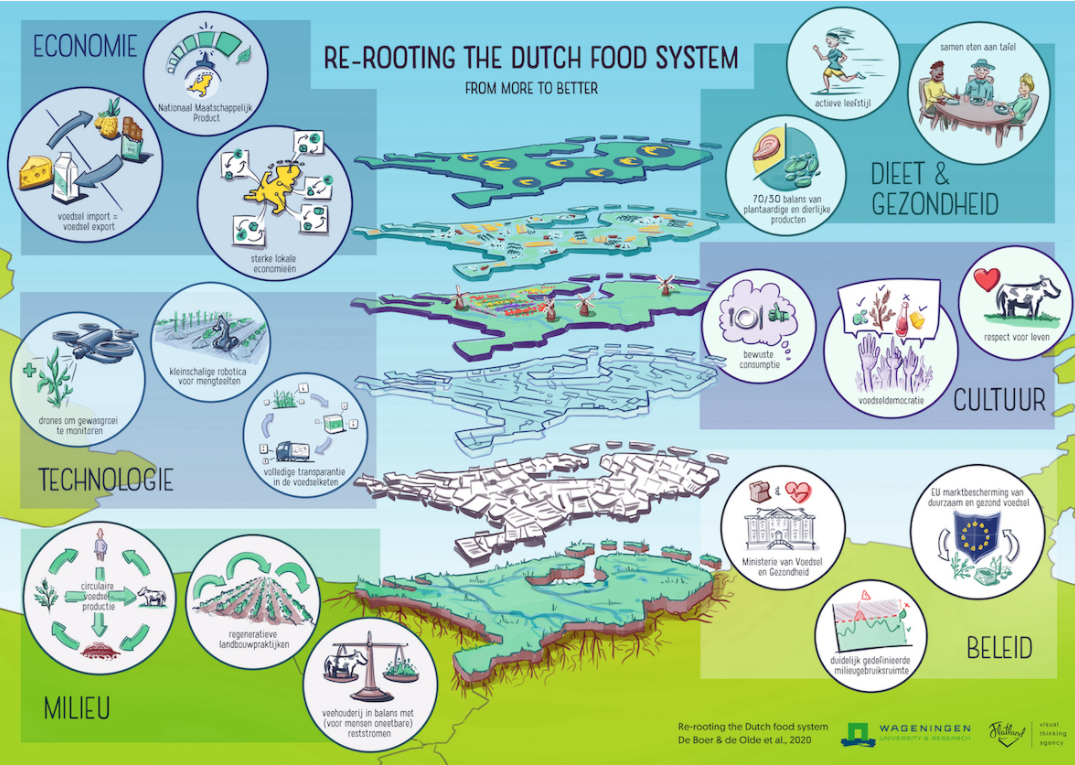 Kansen voor de landbouw
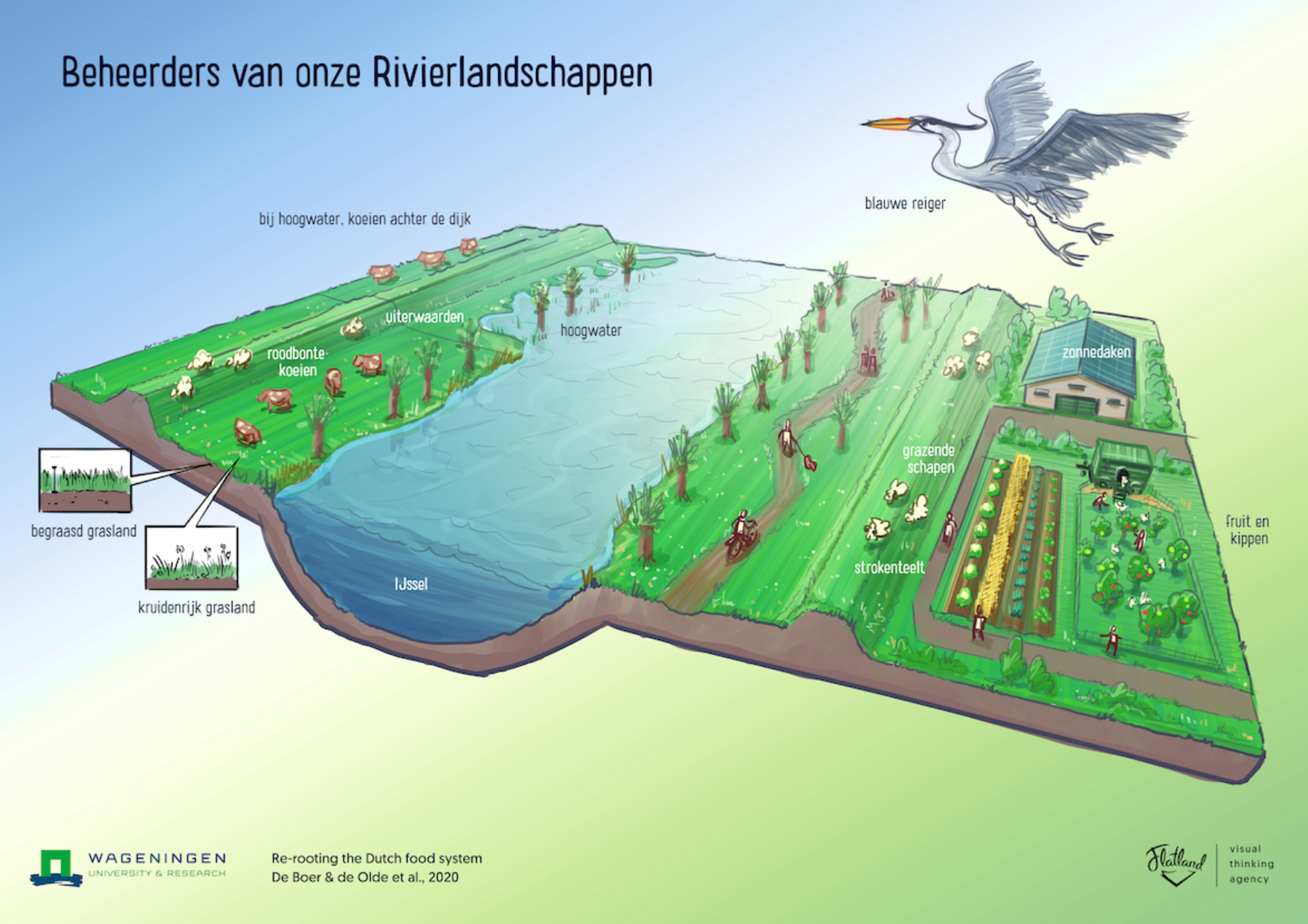 Betrokkenheid
Transitie in de landbouw
Waarborgen van belangen
Regeneratieve landbouw Bodemzicht
Stroomversnelling richting regeneratieve landbouw
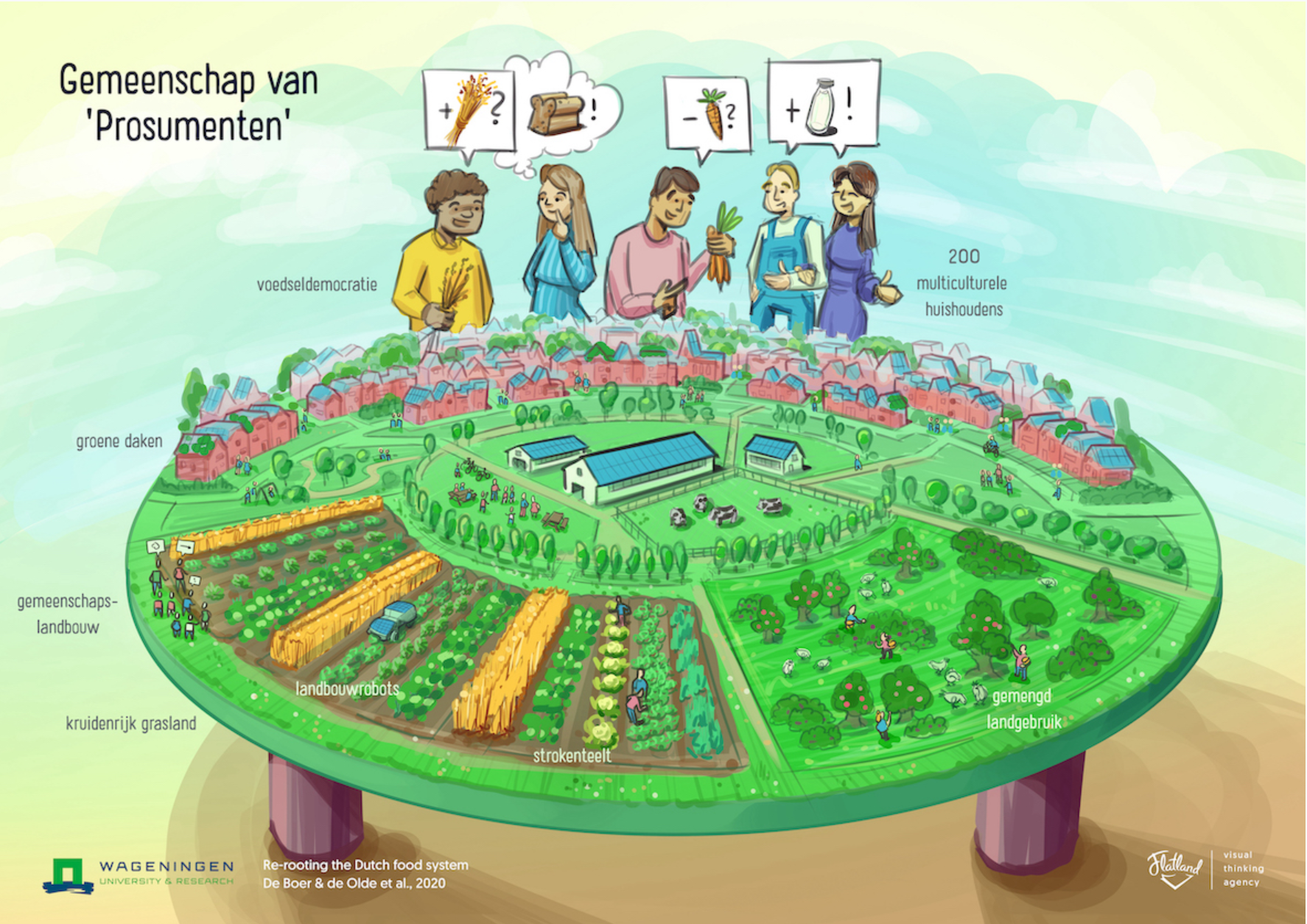 Grootschalige toepassing
Coöperatie
Educatie en participatie
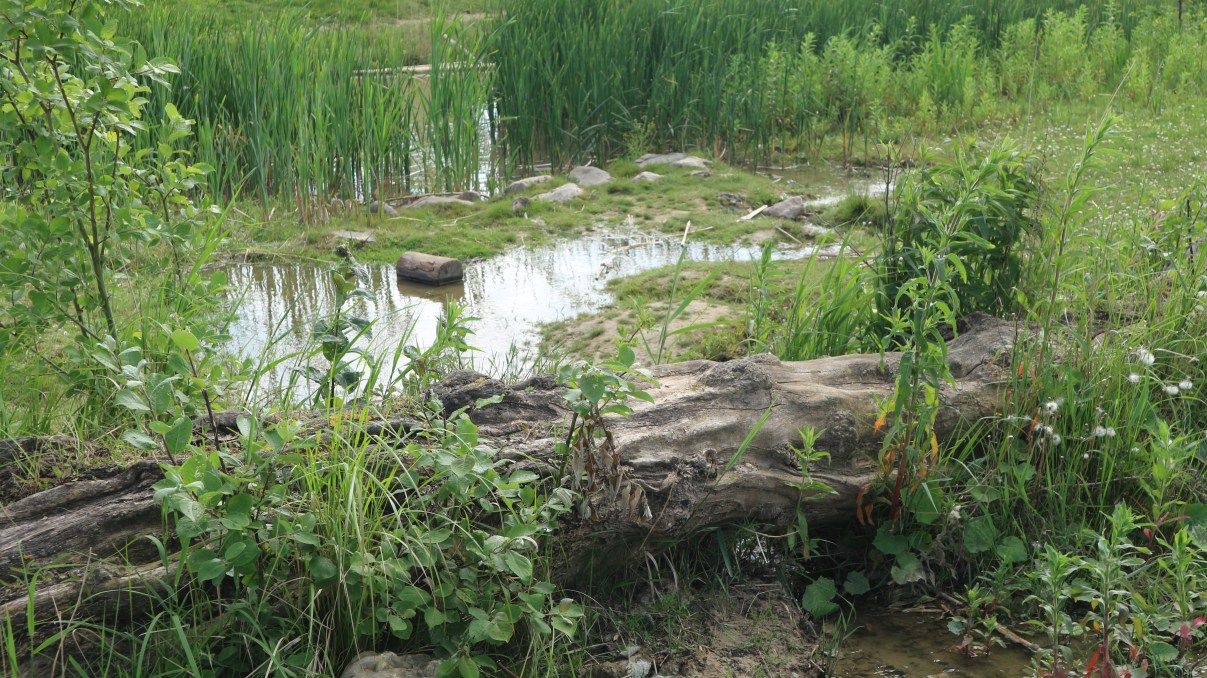 Maatschappelijke opgaven
Natuurontwikkeling
Waterhuishouding
Vrijetijdsbesteding
Ondernemerschap 
Sociale initiatieven
Wonen
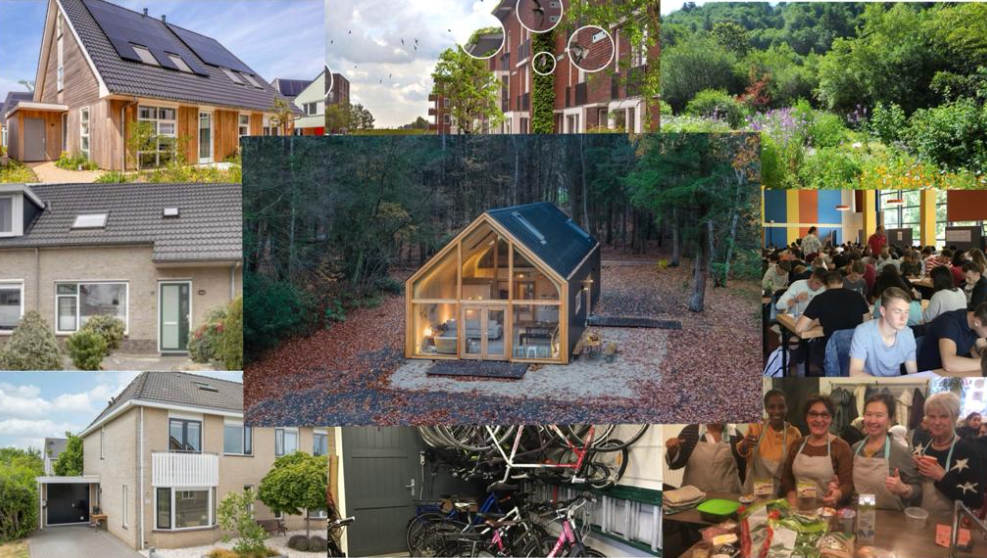 Betrokkenheid
Manier van bouwen
Landschappelijke inpassing
Sociale invulling van de wijk
Rijnsaterwoude
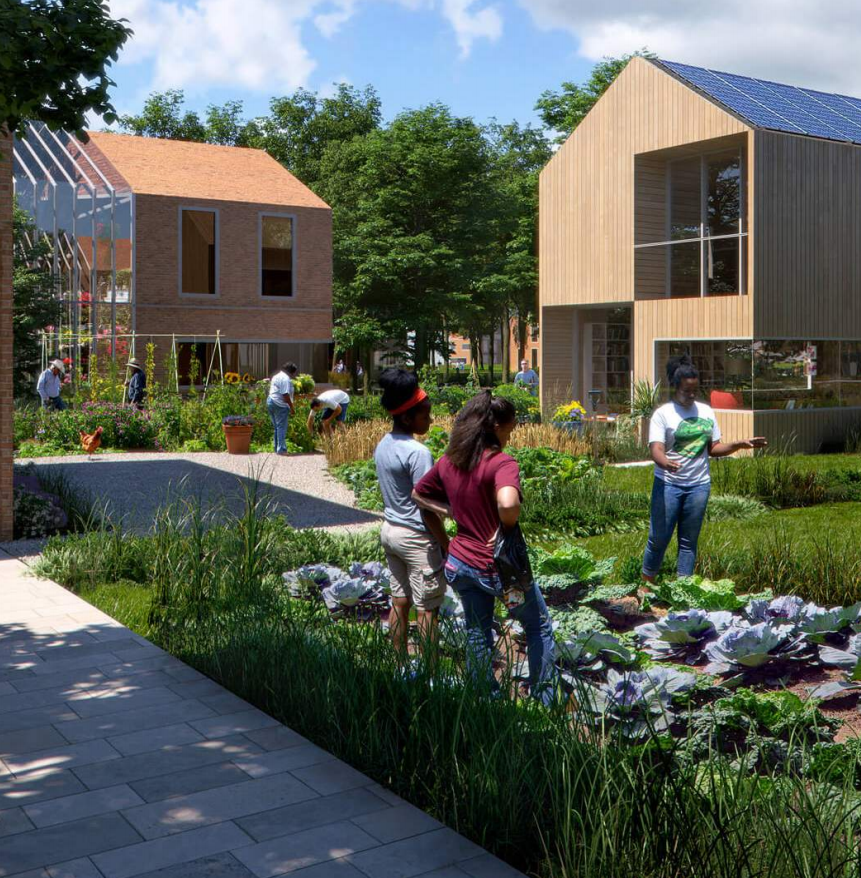 Partners
ORGA architecten
KRKTR projectontwikkelaars
Felixx landschapsarchitecten
reNature
Gemeente
Provincie en Groene Metropoolregio
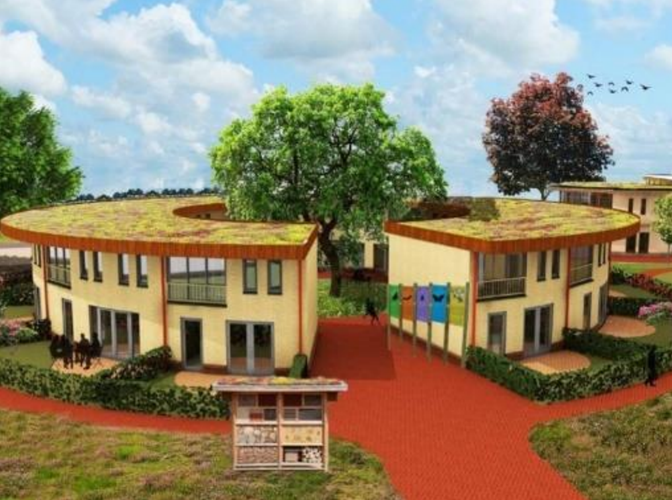 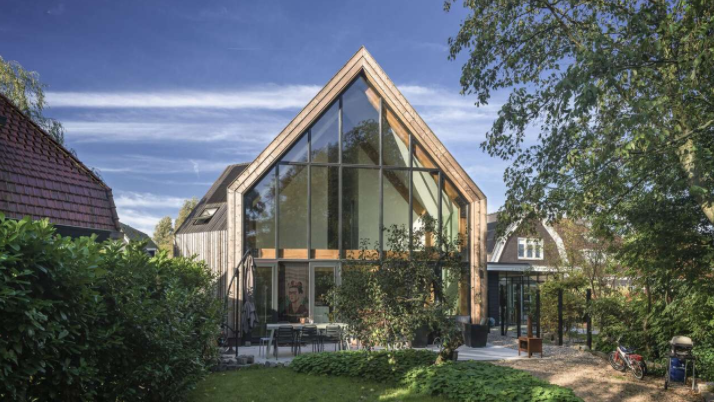 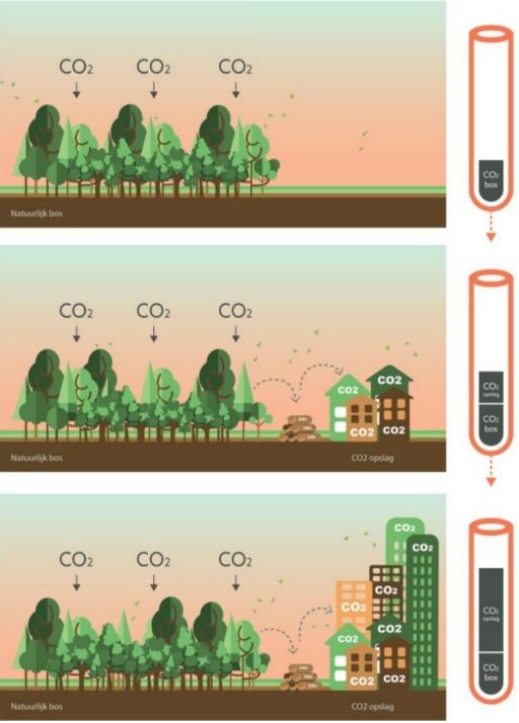 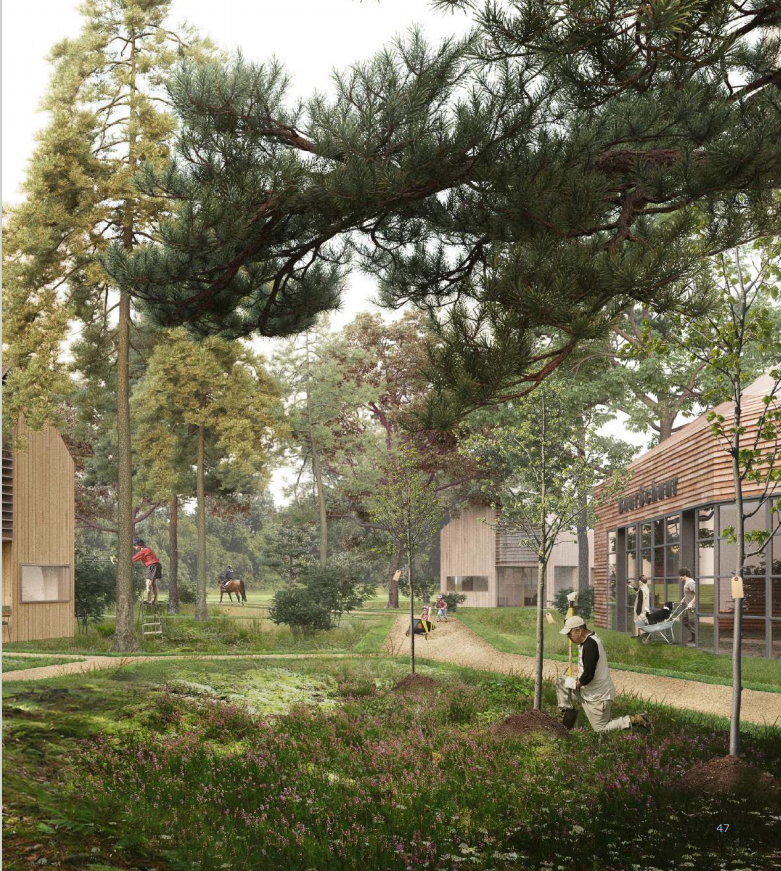 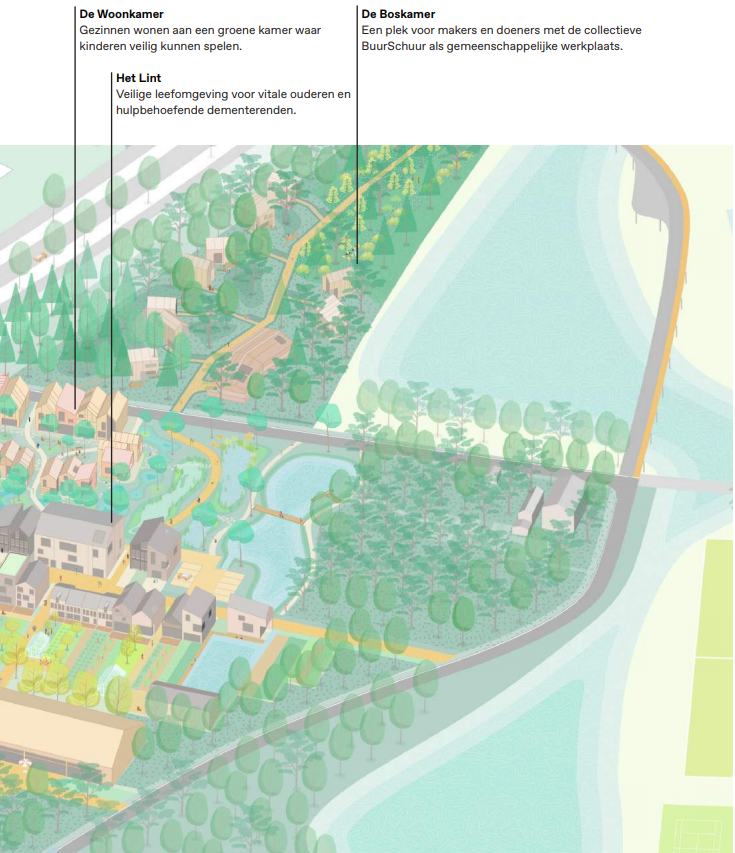 Financiële haalbaarheidstoets
Stimuleringsfonds
Provinciale subsidies
Bankwezen
Vervolgproces
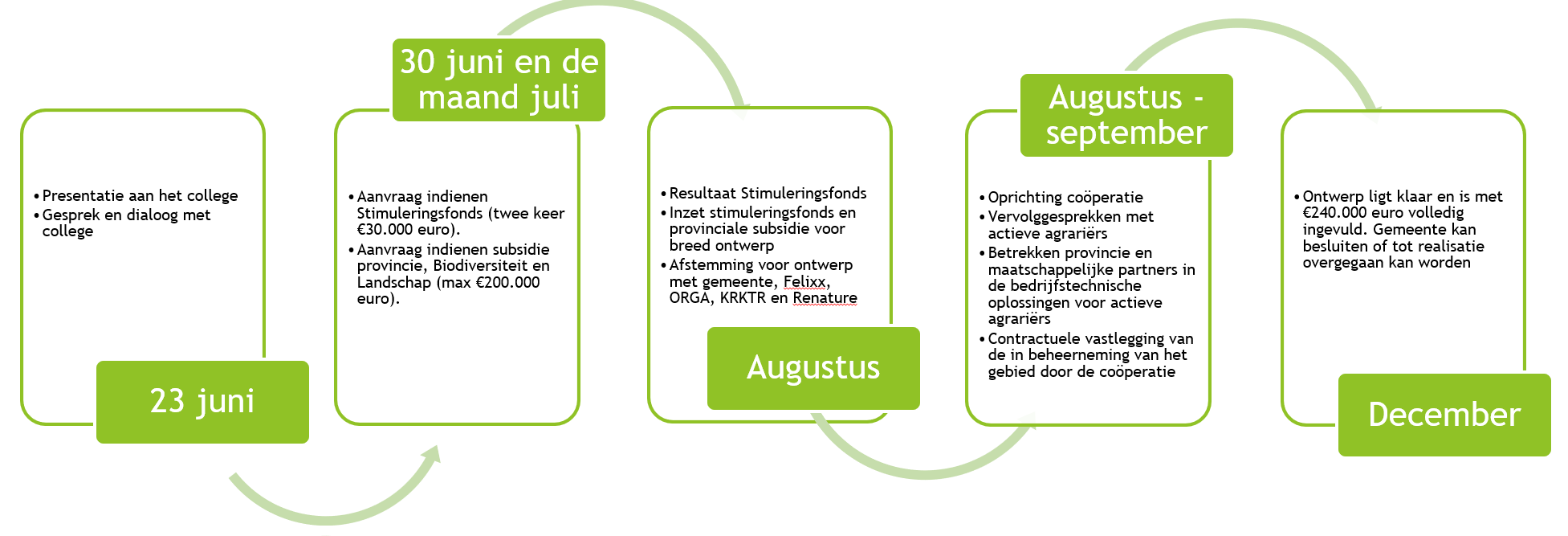 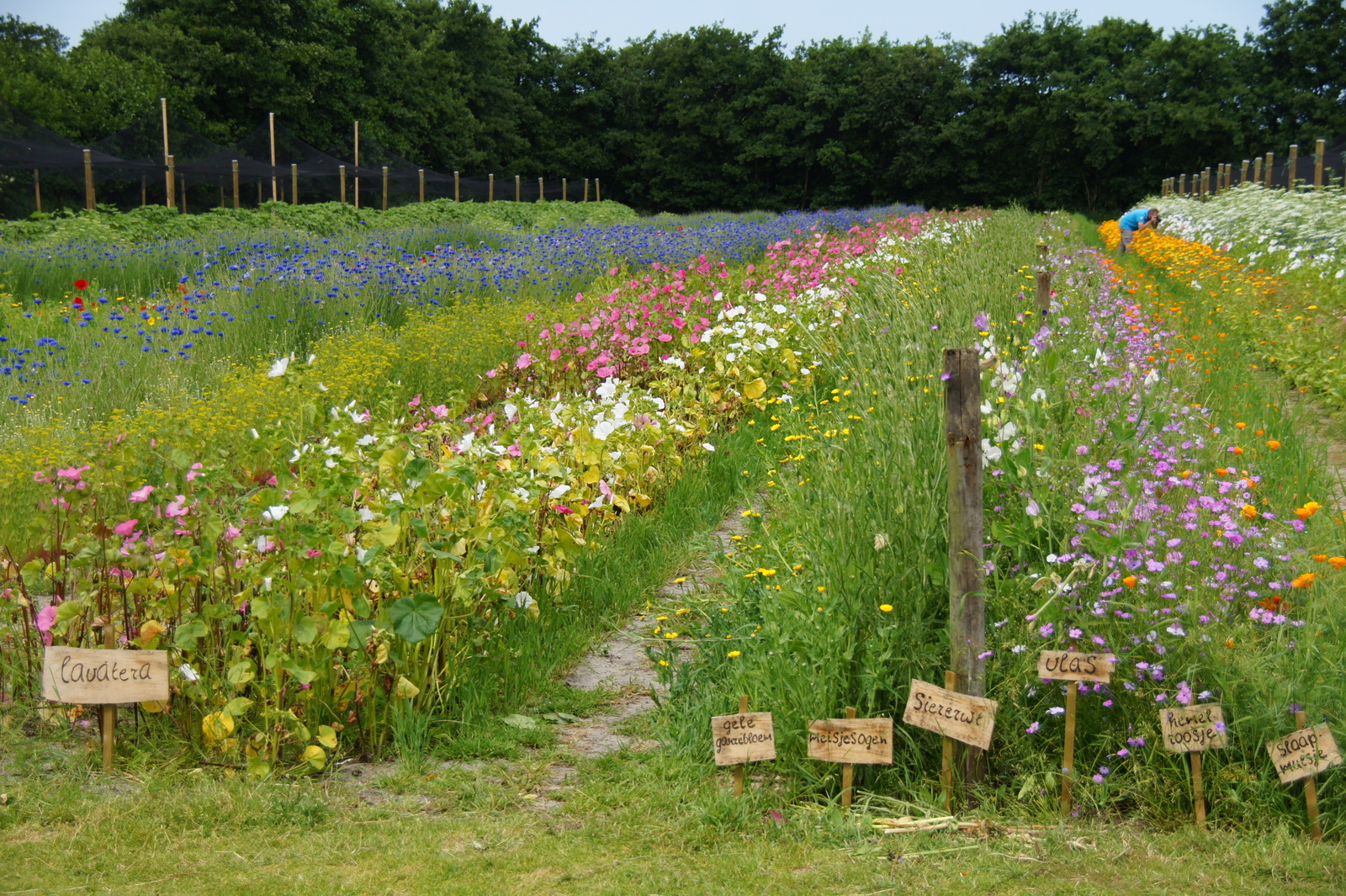 Vragen en dialoog
De afbeeldingen in deze presentatie zijn van:
Pluktuin Zutphen
Natuurspeeltuin NL
Sam Van Bastelaere
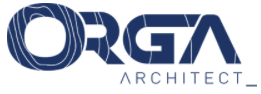 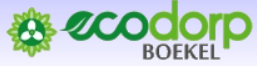 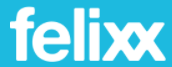 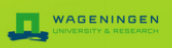 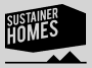 Natuurinclusieve gebiedsontwikkelingVragen aan college, na aanleiding van de presentatie van 23 juni
Is het concept en ons idee duidelijk of is daar op dit moment meer voor nodig?
Ondersteund de gemeente het initiatief in de breedste zin van het woord?
Zijn er onderdelen onbespreekbaar, of juist zeer welkom?
Onderschrijft de gemeente de integrale benadering van de gebiedsontwikkeling, waarbij het gedeelte van de woningbouw niet los gezien kan worden van de ontwikkeling van het omliggende gebied?
Wil de gemeente daarom de grondwaardestijging die op de gemeentegrond plaats vindt inzetten om de gebiedsontwikkeling als geheel mogelijk te maken?
Ziet de gemeente hier ook een toezegging in aan een bankwezen, wanneer deze wil investeren in een voortraject?
Wanneer duidelijk zicht is op de uiteindelijke grondwaardestijging, is de gemeente dan bereid dit uit te spreken richting een bankwezen, zodat wij als coöperatie tot aankoop van de overige gronden in dit gebied over kunnen gaan?
Welke mate van betrokkenheid kunnen wij verwachten van de gemeente, nu en op de lange termijn?
Welk vervolgproces ziet de gemeente voor zich?
Wil de gemeente samen met ons, voor de sluitingsdatum van 30 juni, nog de aanvraag doen voor de Open Oproep Vitale steden en dorpen van het Stimuleringsfonds, waar een voucher voor architectonitsch ontwerp van €30.000 euro mee gepaard gaat?